Instructions
The next slide is designed to fit into either a GFO student presentation: Busting Myths About the Teaching Profession or a GFO faculty/staff presentation: Teaching: The Best Kept Secret!.  
It matches the teacher salary slide in the presentation slide decks. 
You can simply copy and paste this into the slide deck and be ready to present!
Note: The Notes section of these slides contain scripts and pointers for presenting
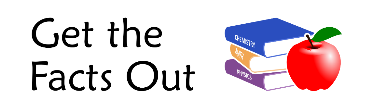 Any opinions, findings, and conclusions or recommendations expressed in this material are those of the author(s) and do not necessarily reflect the views of the National Science Foundation. NSF DUE #1821710 & 1821462.
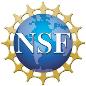 Repairing the reputation of the teaching profession
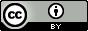 Teacher Salariesschool-year contracts
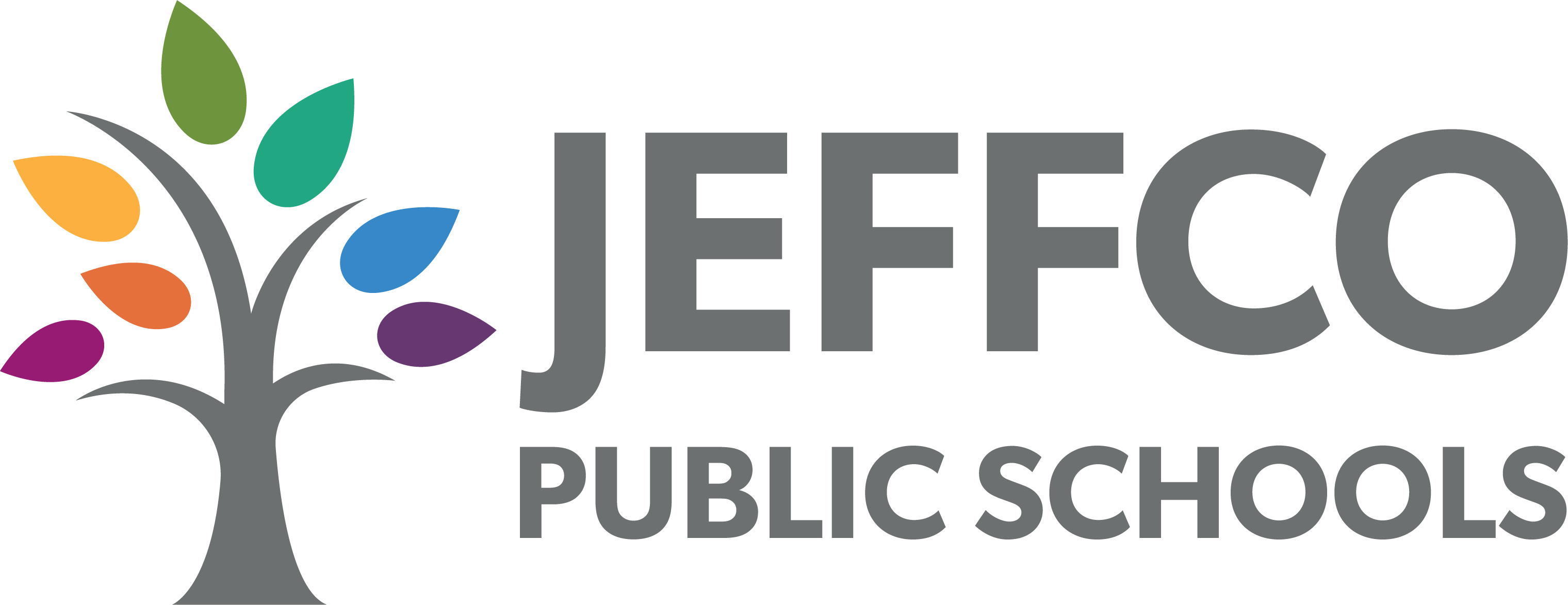 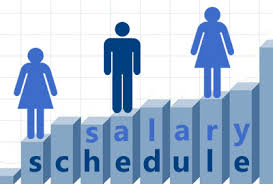 185-day contract. → $54,000 = $36.49/hr.
+ Extra Pay
[Speaker Notes: Updated 10/9/23 with 23-24 salary schedules

“Here are starting salaries for some districts in our area.  You can see that starting salaries range from $45K - $60K.  Teachers have a school year contract that is typically 186 days.  That means a starting teachers hourly wage is about $33 per hour.  Teachers also get paid for any extra work they do outside of teaching classes. I’ll show you more on that in a minute.”

RECOMMEDATION: Please use local teacher salary data.  We have found that when you don’t, it’s met with much skepticism and does not help the audience see why teachers rate their lives highly all across the country. You can look on the Teacher Salary Data section of the GFO website for your area: https://getthefactsout.org/teacher-salary-data/ If you do not see your area, please fill out a requestso that GFO can find data for your area: https://tinyurl.com/data-request]
Teacher Salariesschool-year contracts
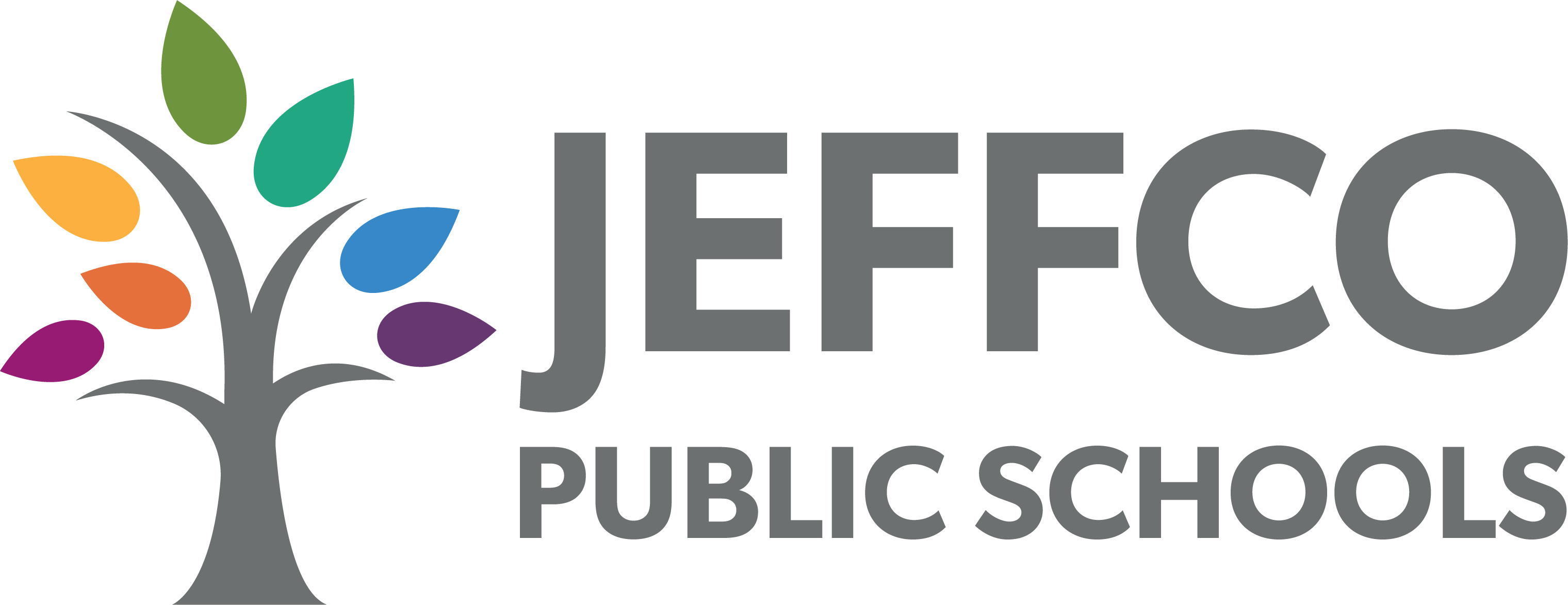 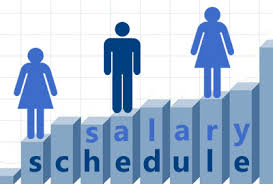 185-day contract. → $61,000 = $41.21/hr.
+ Extra Pay
[Speaker Notes: Updated 10/9/23 with 23-24 salary schedules

“After 5 years of teaching in the district you can see there are pre-determined steps or increases in salary that a teacher receives.  There are also often cost of living raises to these schedules that get negotiated later.  We also show teachers with an MA or MS in this table because over half of teachers earn a masters’ degree before they are 30.  Most people don’t know that there are programs all over the country designed for practicing teachers to earn their MA while teaching full time.  Our districts provide an increase for additional education which you can see on this table.]
Teacher Salariesschool-year contracts
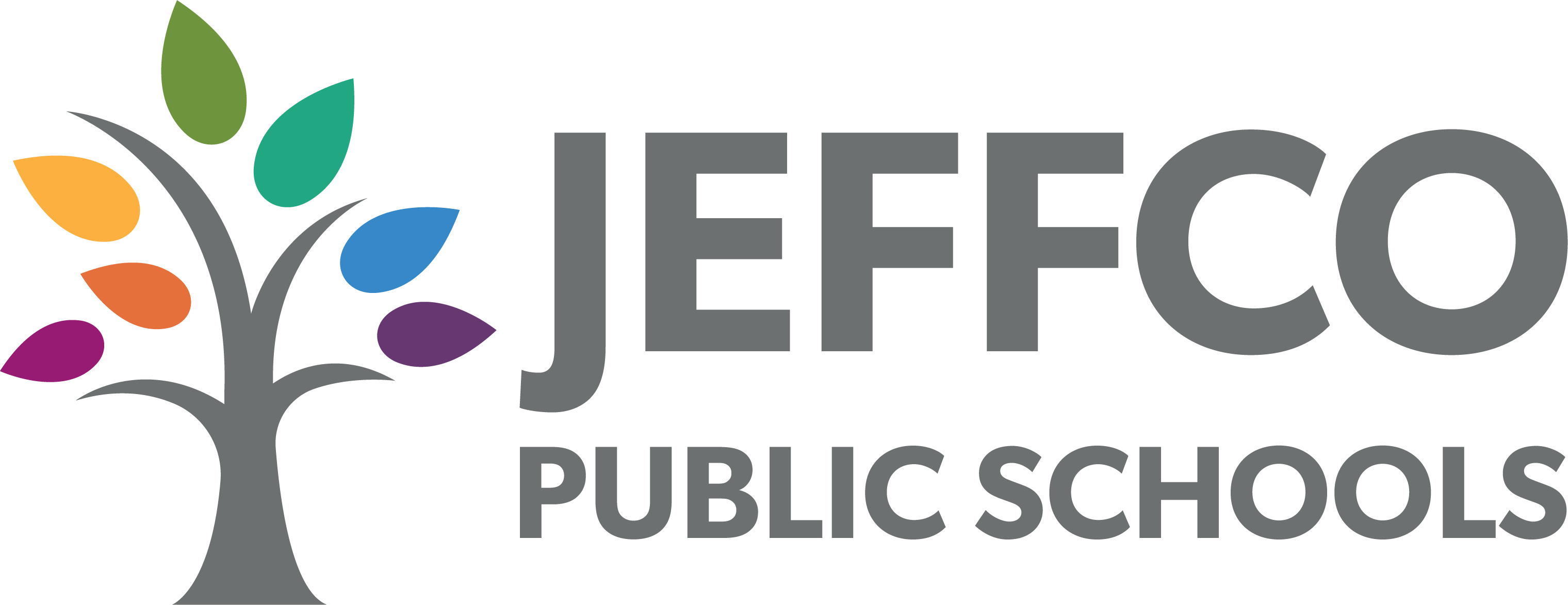 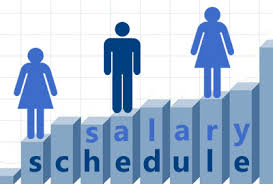 185-day contract. → $77,000 = $52.02/hr.
+ Extra Pay
[Speaker Notes: Updated 10/9/23 with 23-24 salary schedules

“Here are salaries at Mid-Career for our area.  You can see some very sizeable increases have built over the years.  This is a combination longevity and loyalty reward. Part is due to experience but also to reward those who stay with the district. “ 

“The range shown here is for someone who just earned their MA right at Year 15, that’s the lower number, and the higher number is someone who earned their MA a few years ago and have since taken more courses.  The higher number is for someone who has taken quite a few more courses 15 -20 over the years since they earned their masters.”]
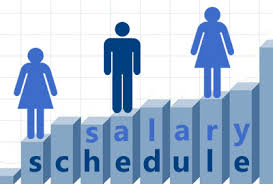 Administrator SalariesJefferson County Schools
225-day contract. → $150,000 = $83.33/hr.
* Classroom Teacher Calendar: 185 days
[Speaker Notes: Updated 10/9/23 with 23-24 salary schedules

“If you would like to help lots of teachers, and therefor hundreds of students per year, by supporting the building and all the teachers’ work in the building, consider becoming an administrator or direct a STEM innovation center.
After several years of teaching experience, you can move into administration if you like. 
These contracts are a bit longer 225 Days is 45 / 52 weeks per year. Plus you still have leave (annual, sick, bereavement, etc..) during the 45 weeks. “

Side  point: It’s good to have people with a range of backgrounds in administration and it’s less common to have STEM since there are fewer STEM teachers, they are in high demand, and those that are there often don’t have a formal STEM background.]